Easter
is the most important time in the Church’s liturgical year.
The Easter Vigil
is celebrated on the Saturday evening before Easter Sunday.

The Easter Vigil has four parts.
Part 1: 
The Service of Light

At the Easter Vigil, we gather in the dark. 

After Good Friday, just like Jesus’ friends, we feel as if we are in darkness – sad and lost.
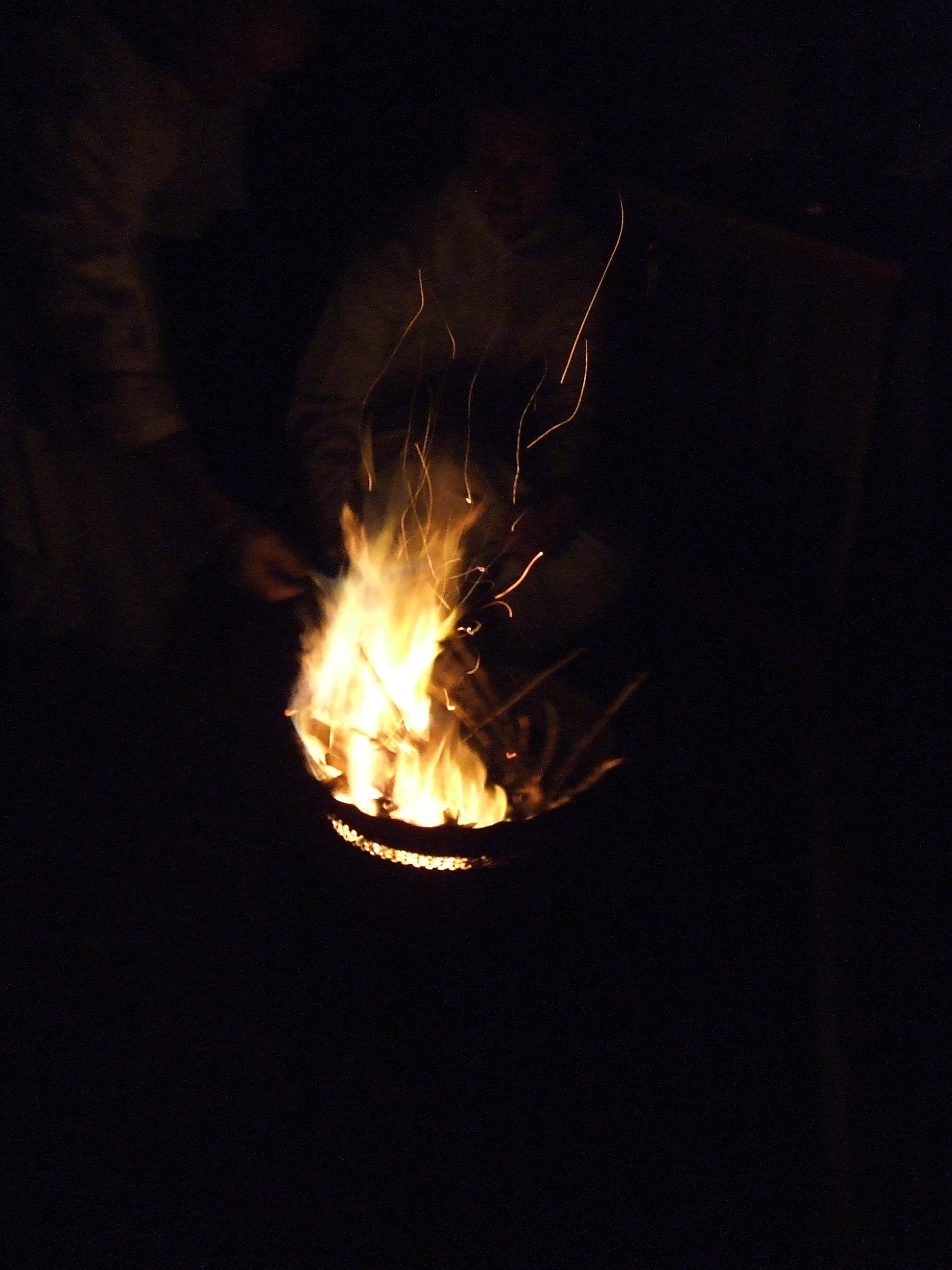 The Easter fireAs the Vigil begins,
 a fire is lit. 

The fire gradually breaks into the darkness.
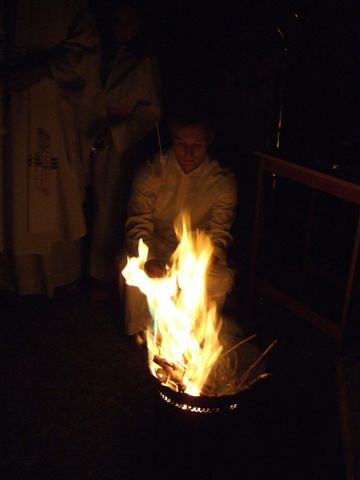 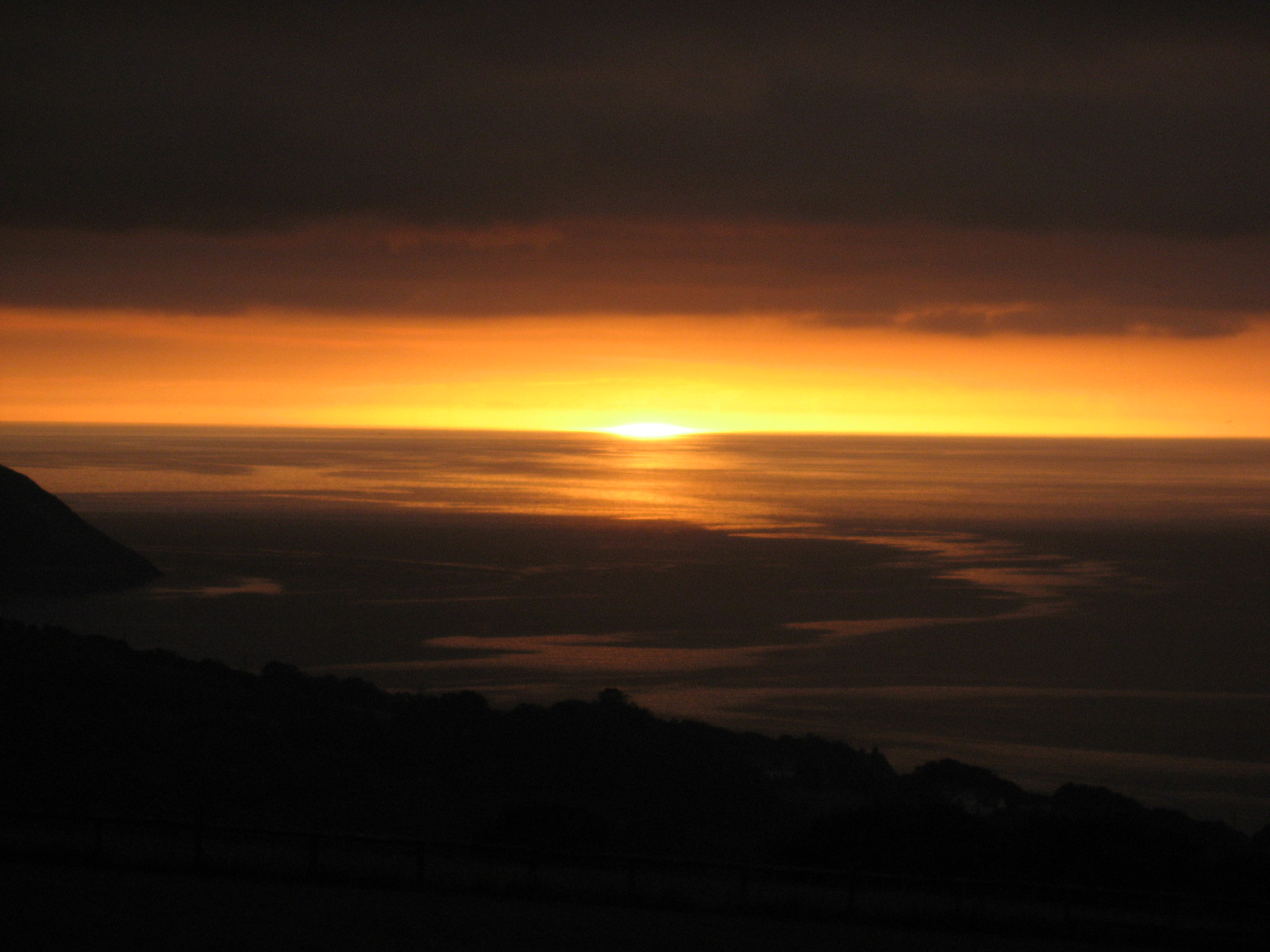 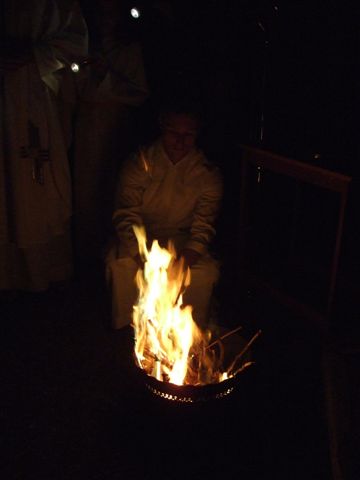 As the fire 
grows in light
it  reminds us 
of that 
first Easter 
morning.
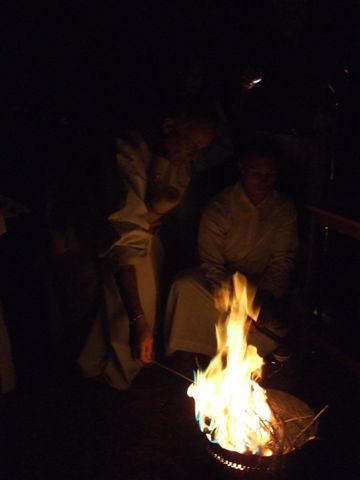 The great Easter candle, 
the Pashcal candle,
 is lit from this fire.
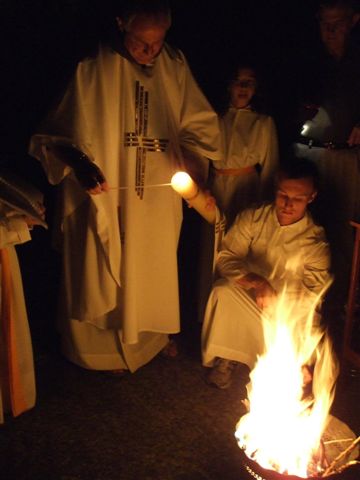 The Easter candle symbolises  the risen Jesus – Light of the World.
From the Paschal 
candle the light 
is passed from 
person to person.
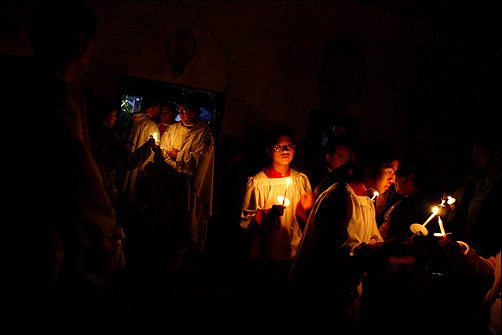 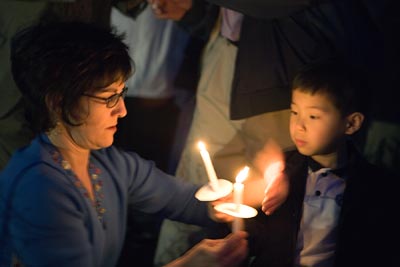 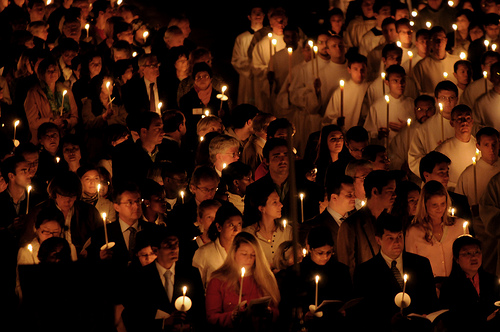 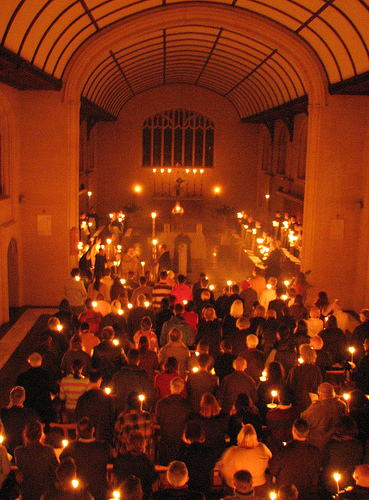 The priest then 
places the 
Paschal candle 
on the candle stand.


.
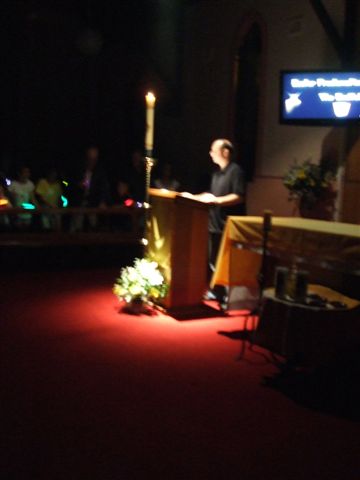 While the church is still in darkness, with only 
the light of the Paschal candle 
and the people’s candles, 
the Risen Jesus is praised in 
the Exsultet:
Rejoice heavenly powers!  
	Sing choirs of angels!
	Exalt all creation  around God’s throne!
	Jesus Christ our King is Risen!
	Sound the trumpet of salvation!
Part 2:
Liturgy of the Word
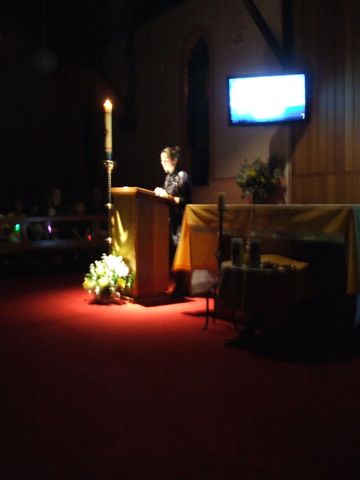 We listen to the wonderful things God has done since the beginning…

 in readings from the Old and New Testaments.
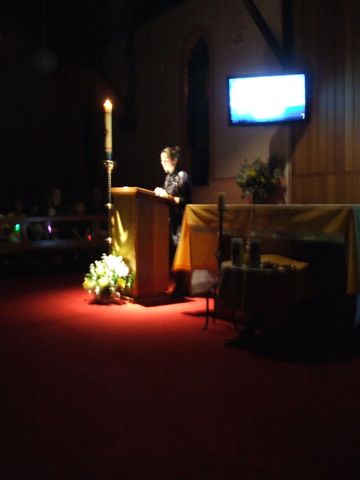 One reading from
the Old Testament
could be the creation story.
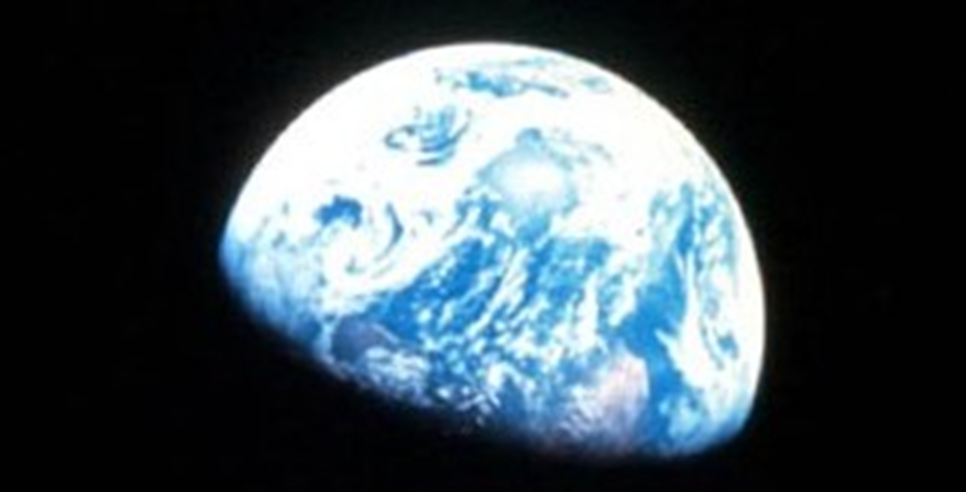 The story of the Exodus (14:15 - 15:1) is always read.
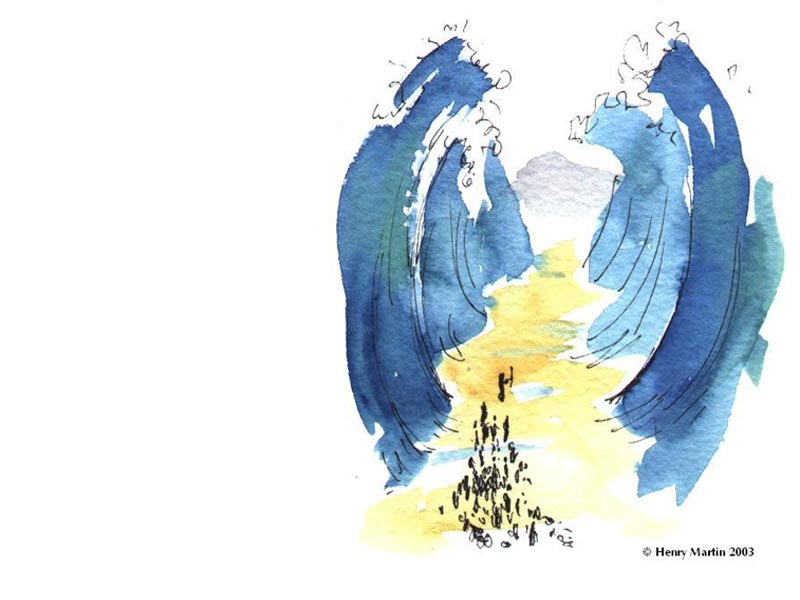 Used with permission from Henry Martin, http://www.sermons4kids.com/hmartin.htm
After each reading the amount of light in the church is increased.
After each reading the amount of light in the church is increased.
By the time 
the priest reads the Gospel, 
of Jesus rising from the dead, 
the church is filled 
with light.
Part 3:v
The Liturgy of Baptism
- the blessing of the water
	- the blessing of the people
	- the baptism of adults- the renewal of Baptismal 	promises
The water for Baptism is blessed.
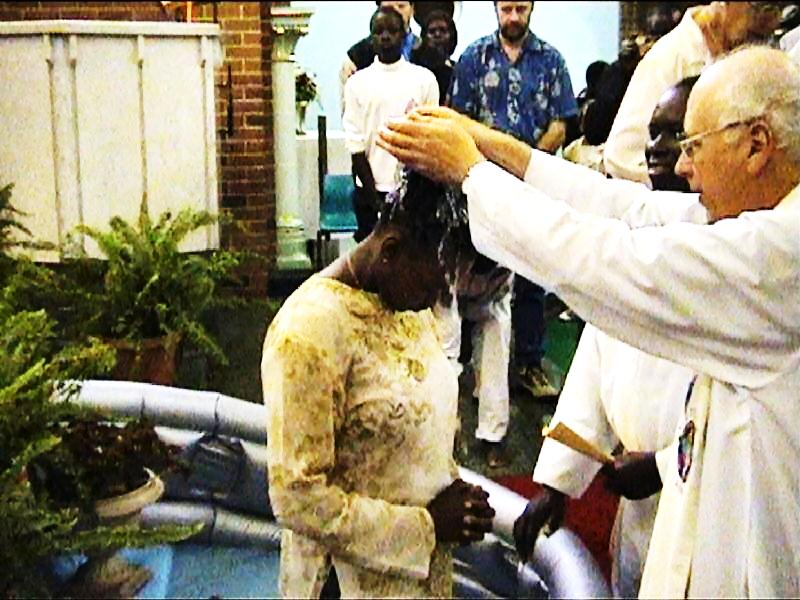 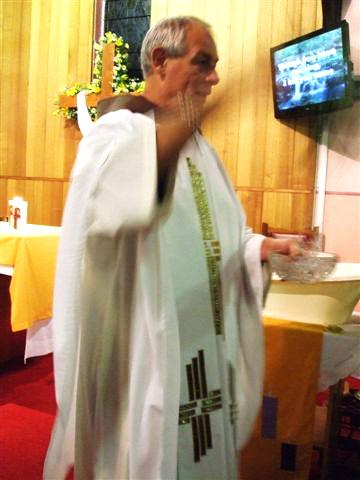 The people are then sprinkled with the water to  remind them of their baptism.
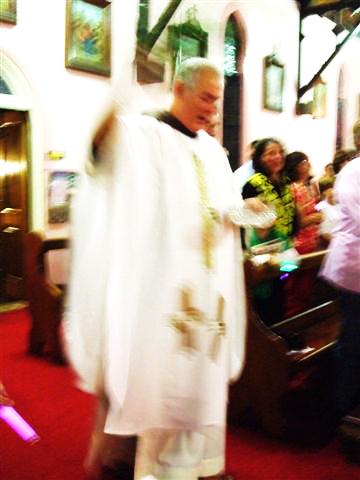 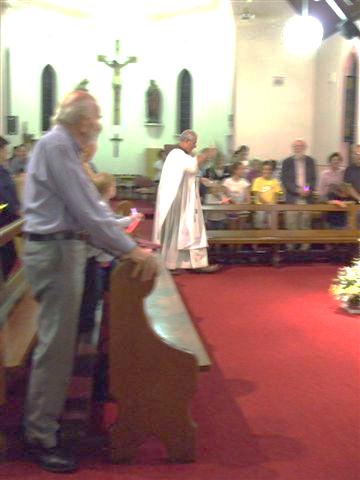 The blessed water is placed in the baptismal font and used to baptise new members of the Church.
Part 4:
Liturgy of the Eucharist
We remember
what Jesus did
at the Last
Supper and we
celebrate it
again.
We give thanks for Jesus’ life, death and Resurrection.
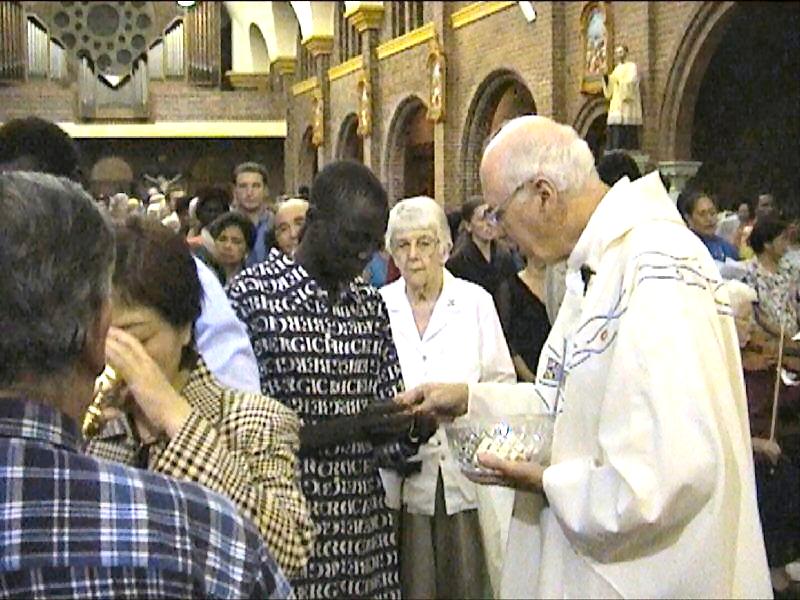 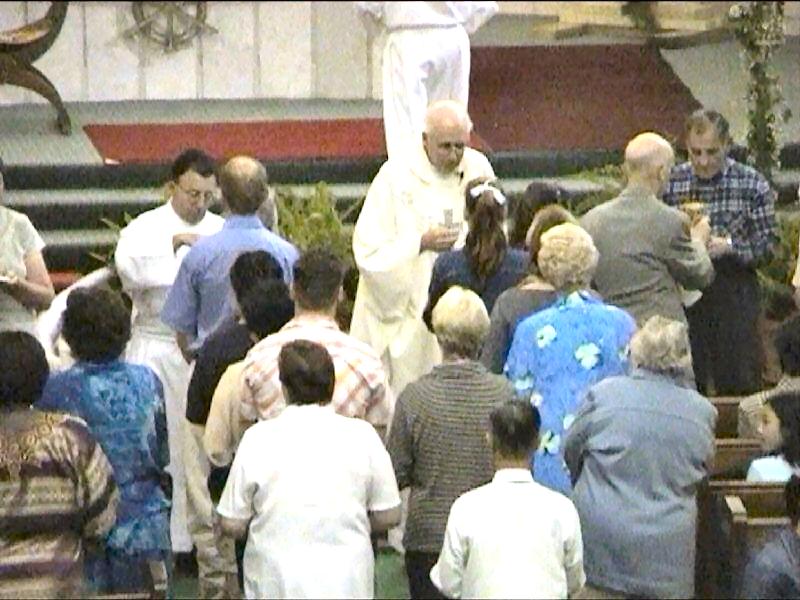 The church is now decorated in the white of the Easter season for fifty days.
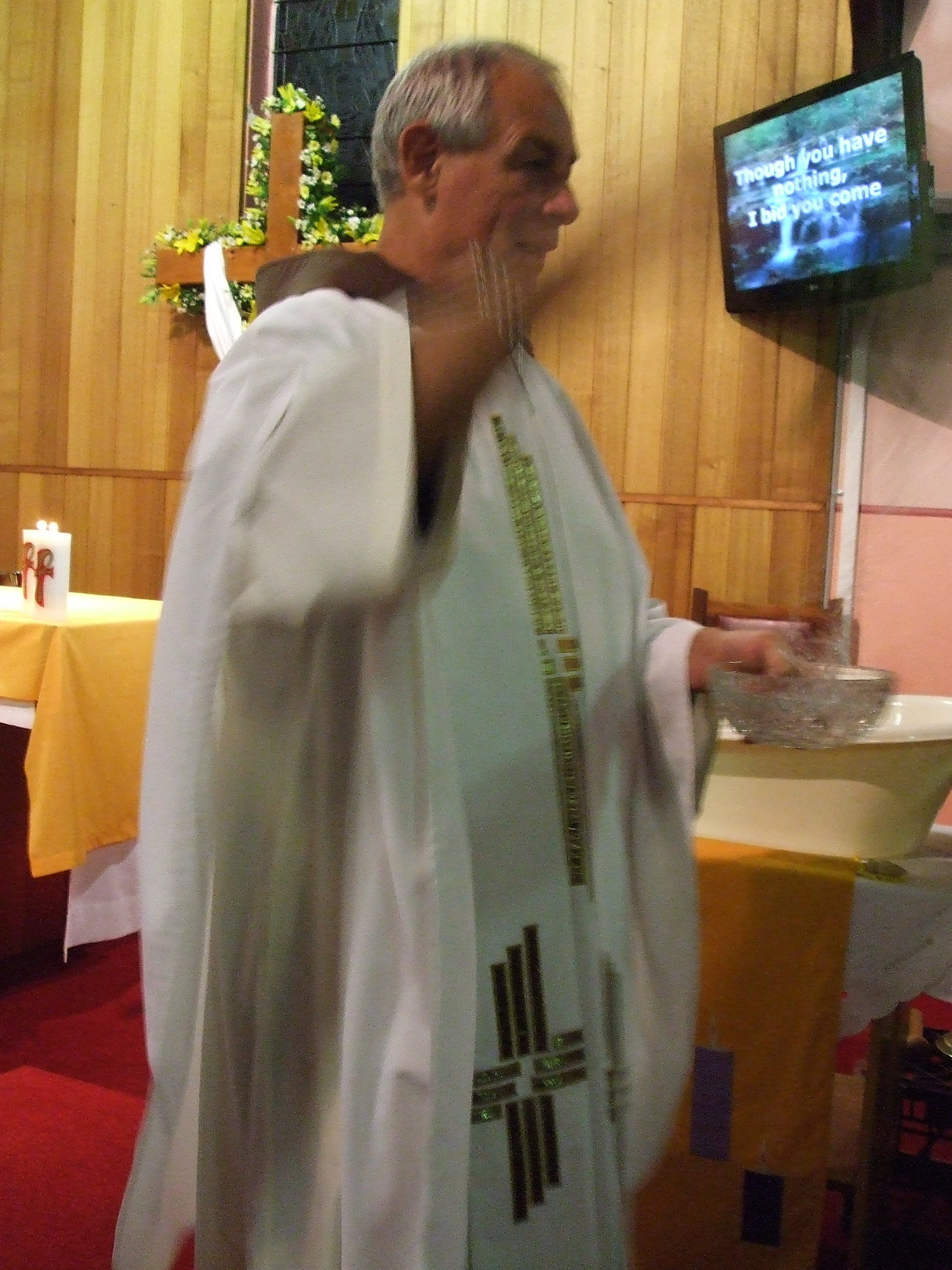 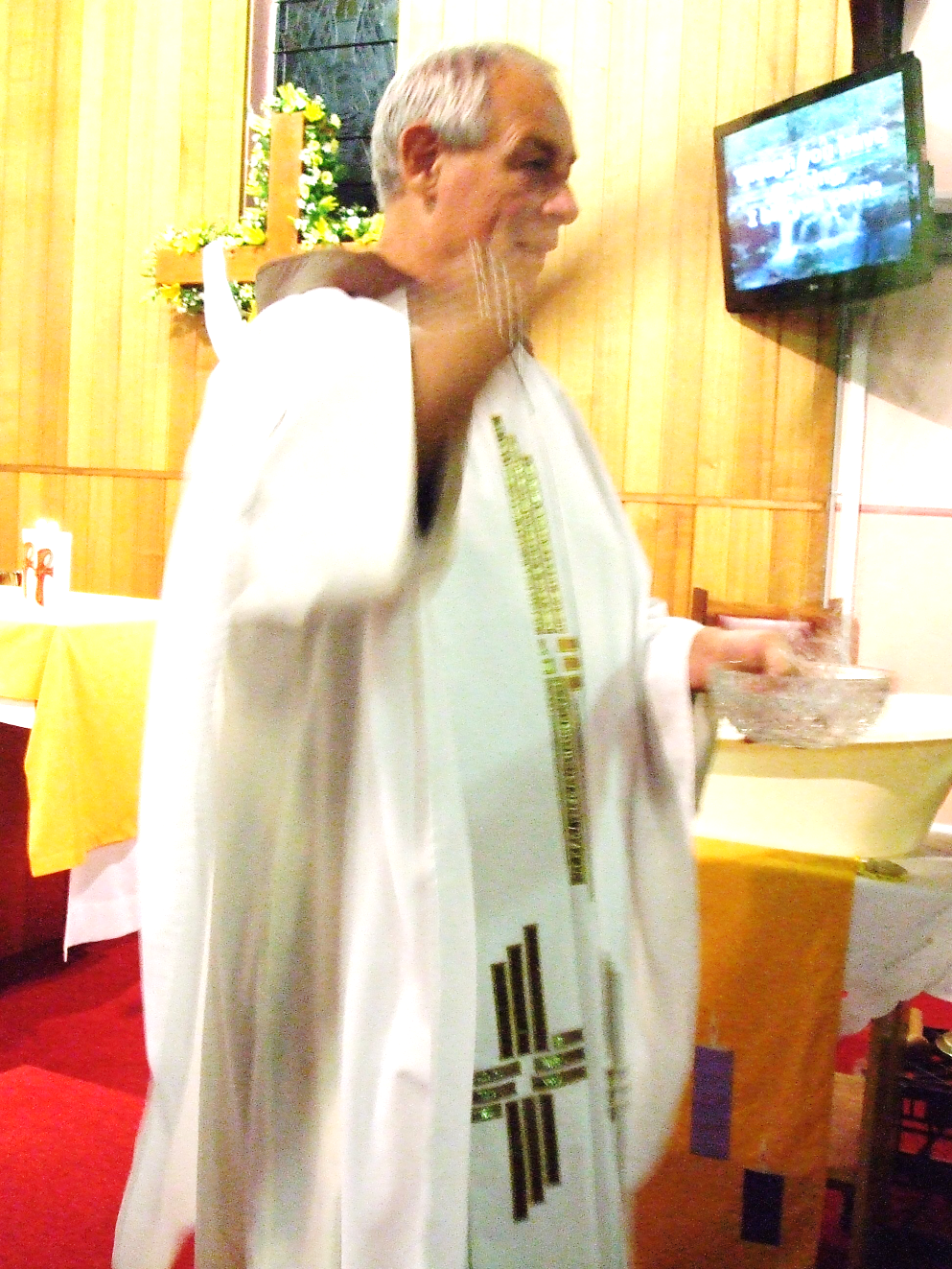 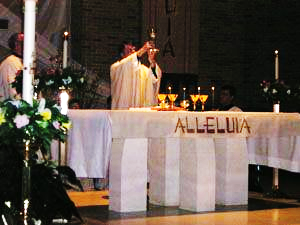 The Easter eggs we give one another are signs of the new life that the risen Jesus gives us.
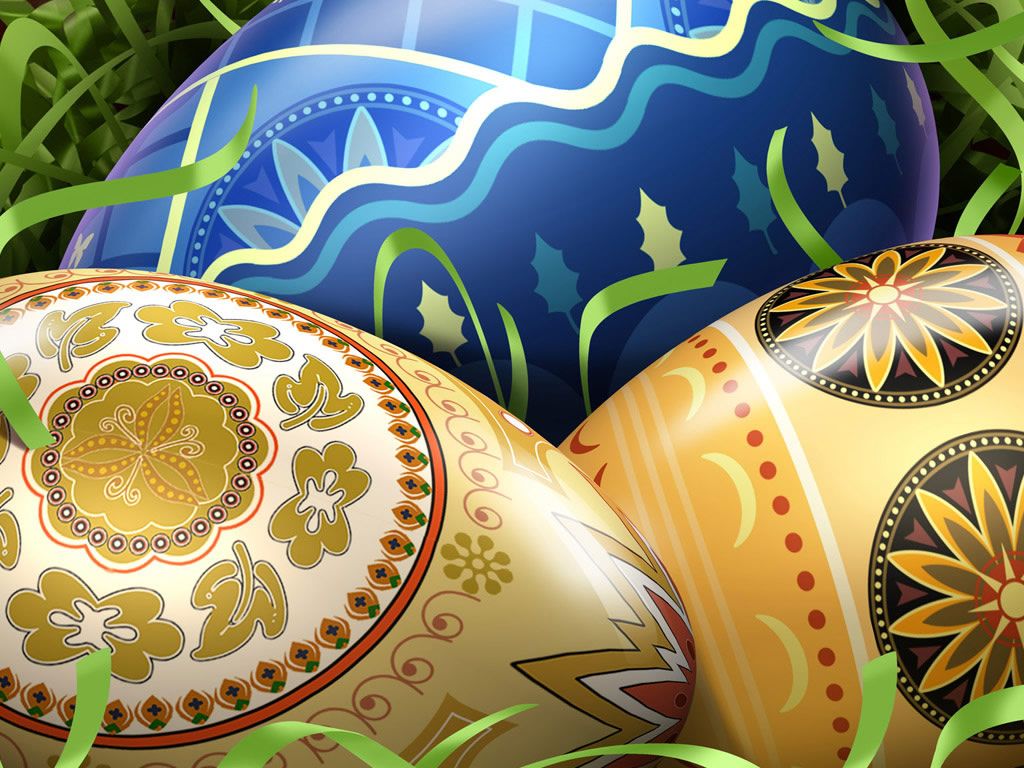